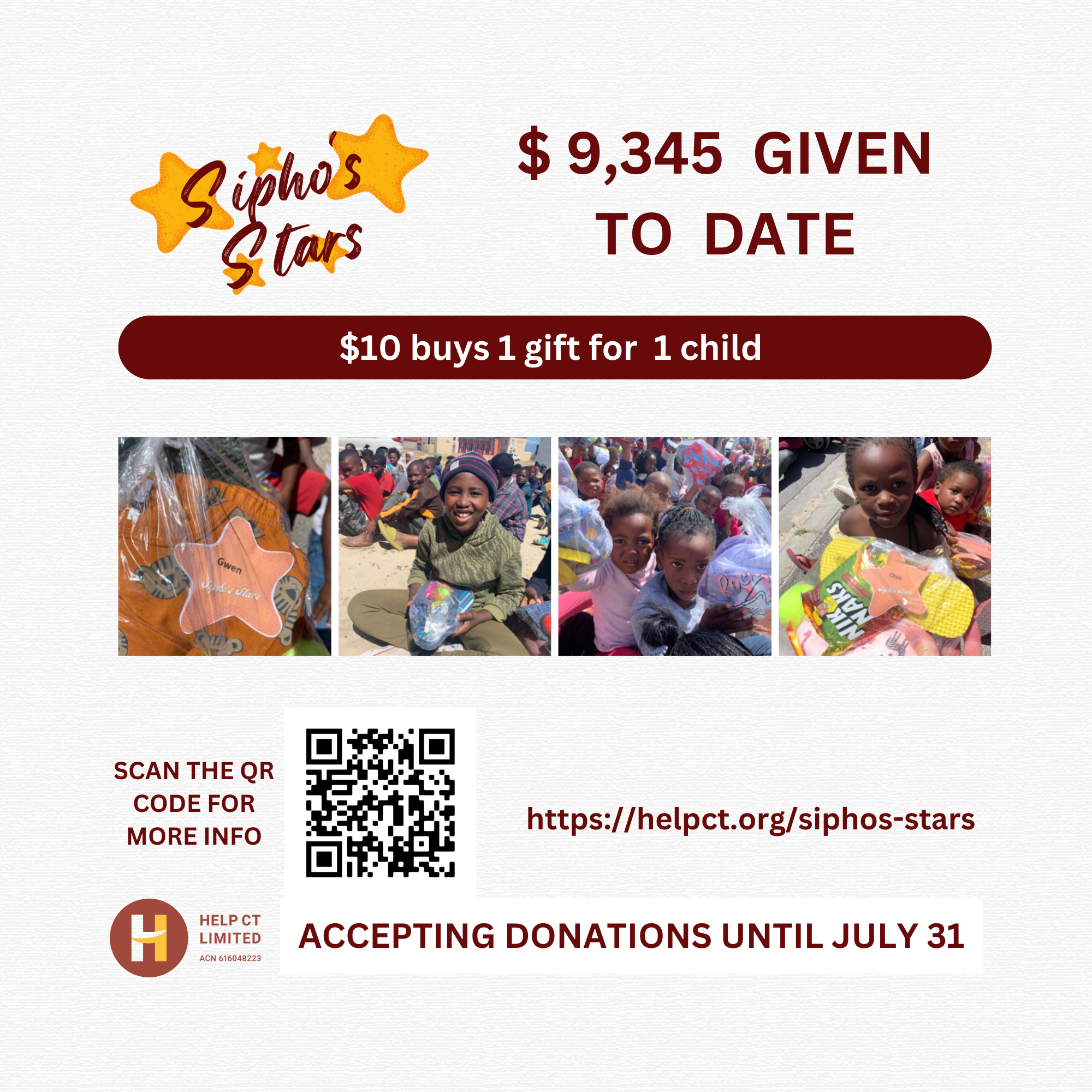 JONAH CHAPTER 3
Then the word of the Lord came to Jonah a second time: 2 “Go to the great city of Nineveh and proclaim to it the message I give you.”
3 Jonah obeyed the word of the Lord and went to Nineveh. Now Nineveh was a very large city; it took three days to go through it. 4 Jonah began by going a day’s journey into the city, proclaiming, “Forty more days and Nineveh will be overthrown.”
5 The Ninevites believed God. A fast was proclaimed, and all of them, from the greatest to the least, put on sackcloth.

6 When Jonah’s warning reached the king of Nineveh, he rose from his throne, took off his royal robes, covered himself with sackcloth and sat down in the dust. 

7 This is the proclamation he issued in Nineveh:
“By the decree of the king and his nobles:
Do not let people or animals, herds or flocks, taste anything; do not let them eat or drink. 8 But let people and animals be covered with sackcloth. Let everyone call urgently on God. Let them give up their evil ways and their violence. 9 Who knows? God may yet relent and with compassion turn from his fierce anger so that we will not perish.”
10 When God saw what they did and how they turned from their evil ways, he relented and did not bring on them the destruction he had threatened.
CONTEXT OF CHAPTER 3
CHAPTER 1	JONAH fled God’s gracious purpose for his life 				and the people of Nineveh
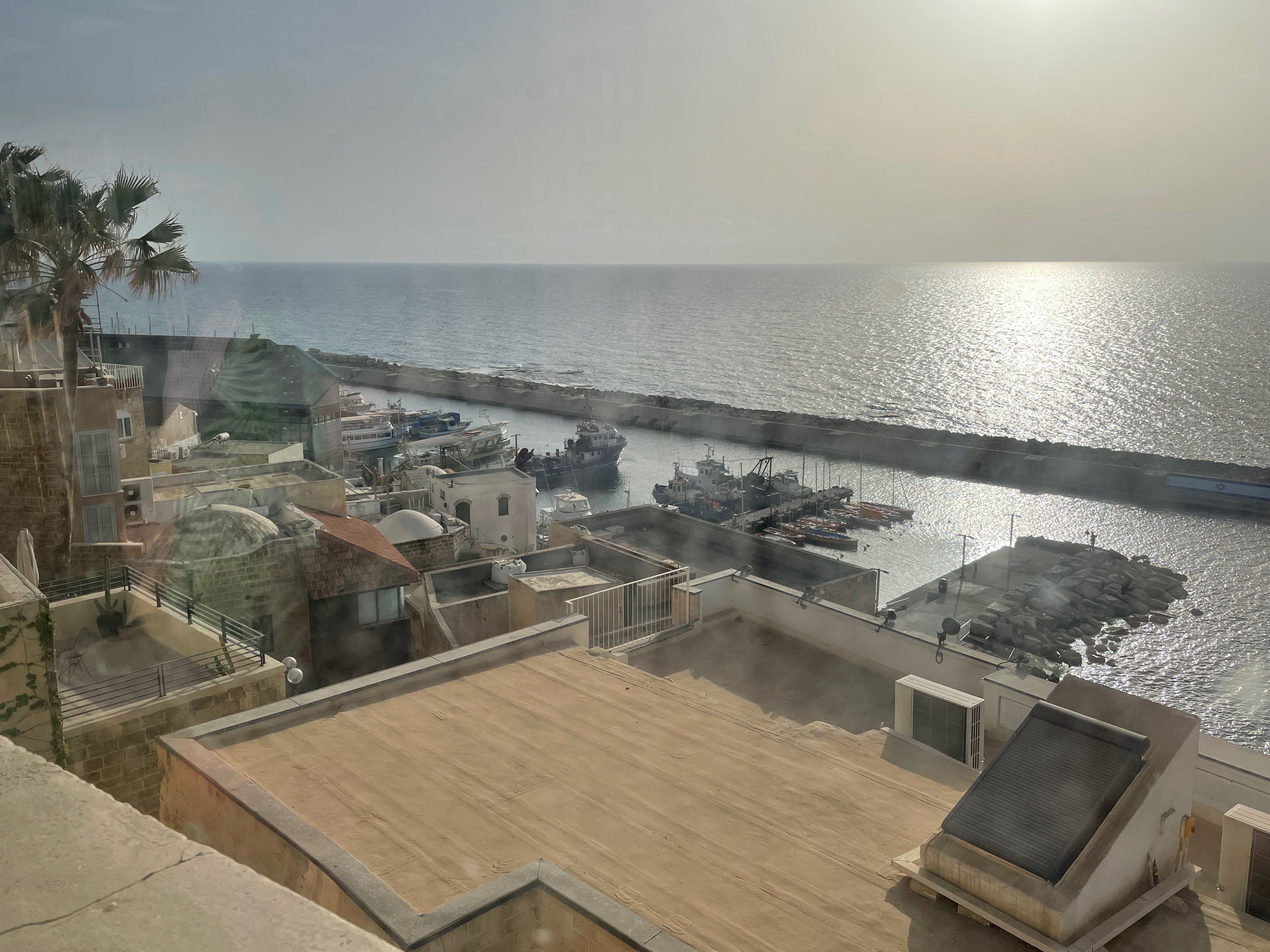 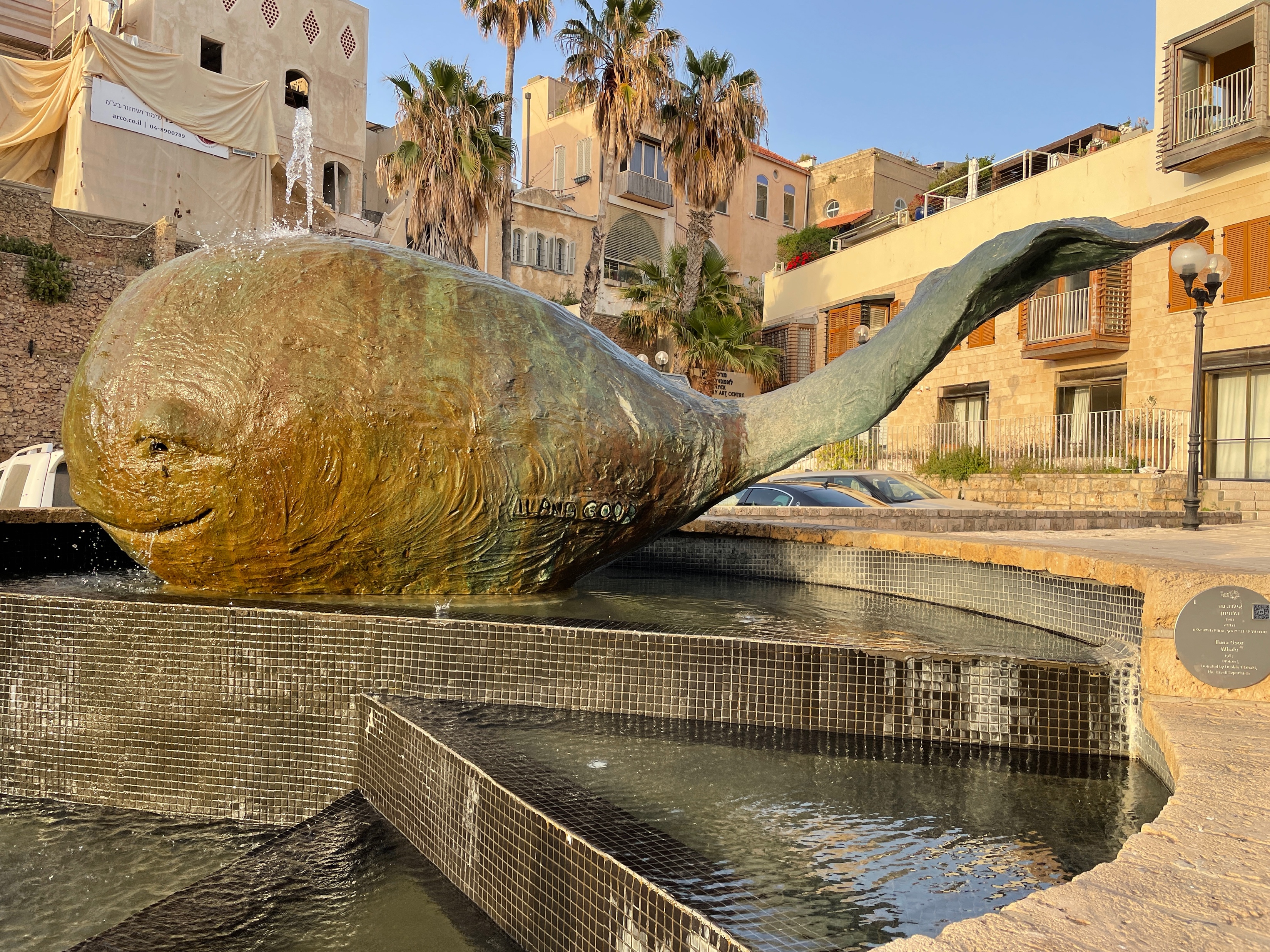 MODERN JOPPA – CONTRAST JONAH 1:1-3 & ACTS 10:1-48
CONTEXT OF CHAPTER 3
CHAPTER 1	JONAH fled God’s gracious purpose for his life 				and the people of Nineveh
			God got his attention and graciously saved him 				and his travelling companions (storm + fish)
CHAPTER 2	JONAH returns to the Lord and the land
CHAPTER 3	JONAH becomes an instrument of God’s grace
CHAPTER 4	An unhappy JONAH learns about the depths of 				God’s grace.
CHARACTERS: 	NINEVEH
Capital City of the Assyrian Empire
	Going about business unaware of impending doom

PICTURES:	The human condition living without God

PICTURES:	The societal transformation possible 				through repentance
CHARACTERS: 	GOD
Desiring Nineveh’s repentance
Disciplining Jonah
Using Jonah
Forgiving Nineveh

	PICTURES:	God’s character as JUDGE & SAVIOUR
CHARACTERS: 	STORM & FISH
Instruments of God’s discipline & restoration

PICTURES:	God’s use of circumstances and people to 			bring us back into line.

			God’s loving discipline [HEBREWS 12:4-11]
CHARACTERS: 	JONAH
Disobedience, Discipline, Restoration, Fulfilment

PICTURES:	The need for someone to proclaim God’s 				message

			The reluctance we can have to do God’s will.

			That when we are in the right place with God 			and his purpose he can use us mightily.
CHARACTERS: 	SAILORS
Afraid, Desperately Prayerful, Searching, Compassionate,
  Fearfully Prayerful

PICTURES:	Deeply spiritual people who do not know the 			one true God, yet are honourable and 				sometimes put true believers to shame.
PURPOSE OF JONAH
To reveal the gracious nature of the LORD

To address Israel’s lack of concern for the plight of non-Hebrews
	narrative polemic:	JOB
					LUKE 15
					ACTS 2:42-47
CHAPTER 3: 	GOD IS THE GOD OF THE 					SECOND CHANCE
JONAH - (1:1-3 & 3:1-3)
CHAPTER 3: 	GOD IS THE GOD OF THE 					SECOND CHANCE
JONAH - (1:1-3 & 3:1-3)

JONAH’S second chance brought Nineveh grace (3:10)
CHAPTER 3: 	REPENTANCE TOWARDS 					GOD IS MET WITH GRACE
JONAH’S repentance restored his purpose and mission

NINEVEH’S repentance saved them from certain doom
CHAPTER 3: 	GOD USES PEOPLE AS 					MESSENGERS OF GRACE
NINEVEH’S PROBLEM: Under Judgement	
	Proclaimer (Jonah)
	Receptivity & Repentance (Ninevites)
NINEVEH’S SALVATION: Under Grace
CHAPTER 3: 	GOD USES PEOPLE AS 					MESSENGERS OF GRACE
HUMANITY’S PROBLEM: Under Judgement	
	Proclaimers required to be prophetic witnesses 	Receptivity & Repentance required by people
HUMANITY’S SALVATION: Under Grace
BE WILLING RATHER THAN RELUCTANT MESSENGERS OF GRACE
Be ‘in the city’ = with people
In the context of those relationships take God’s opportunity to be a messenger: testimony, prayer, explanation
		Our proclamation is likely to be less preachy than 		Jonah’s and more personal like Jesus and Paul.
Don’t stress about the results
		Results are God’s business
EMBRACE THE GRACE YOU NEED NOW
JONAH GRACE
Grace for believers who walk away from God’s purpose for their life [1 JOHN 1:9]
NINEVEH GRACE
Grace for unbelievers who turn repentantly to God through faith in the Lord Jesus Christ [JOHN 1:11-13]
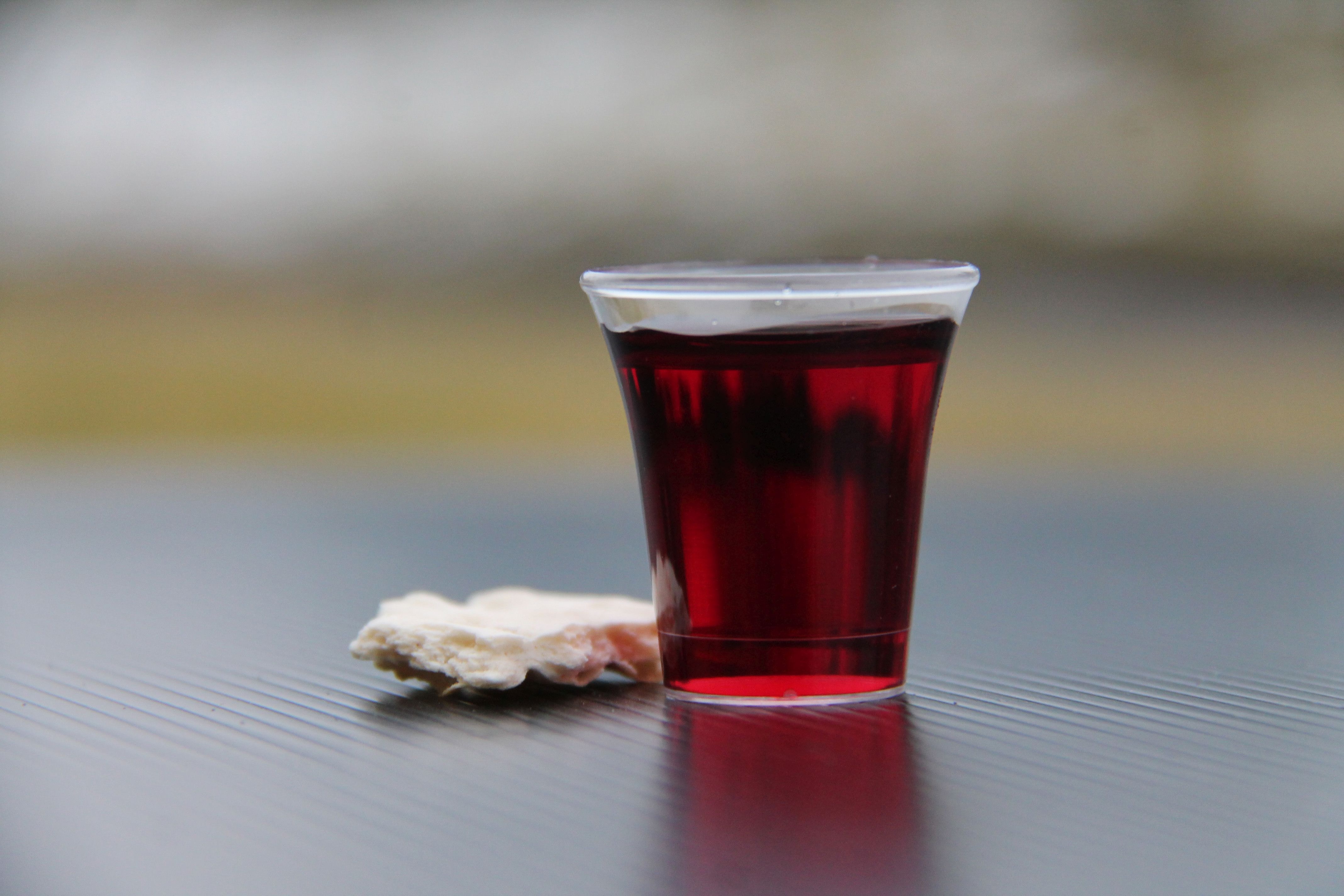 EMBRACE THE GRACE YOU NEED NOW
COMMUNION

Reflect on grace

Embrace grace